Induktion
Kap. 10, ergo FYSIK, kurs B
				Datum         Lokal
Induktionsfenomenet    	 22/3           FL52Inducerad spänning        	 29/3           FL52Faradays induktionslag     	   5/4           FL52PÅSKLOV                       	 12/4Växelspänning                	 19/4           FL62Elektromagnetiska vågor  	 26/4           FL52PROV KAP 10                 	    3/5         Porthälla
Orienteringskurs          	  10/5          F7101?Orienteringskurs           	  24/5          F7101?Orienteringskurs           	  31/5          F7101?
Växelström
Repetera: Magnetiskt flöde
Magnetiska flödet genom en yta
	 = B A
där B är magnetfältets 
flödestäthet vinkelrätt 
mot ytan och 
A är ytans area.


Vad händer om ytan är sned?
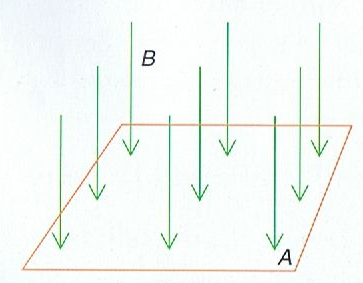 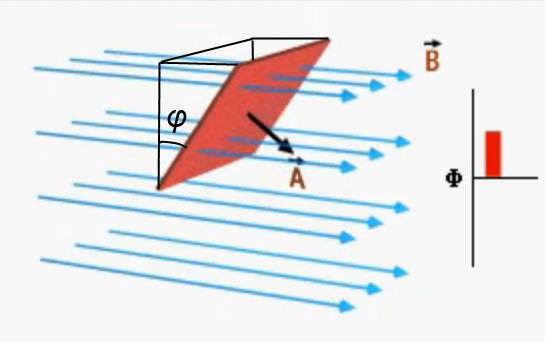   = B A cos φ
Linjär rörelse
Cirkelrörelse
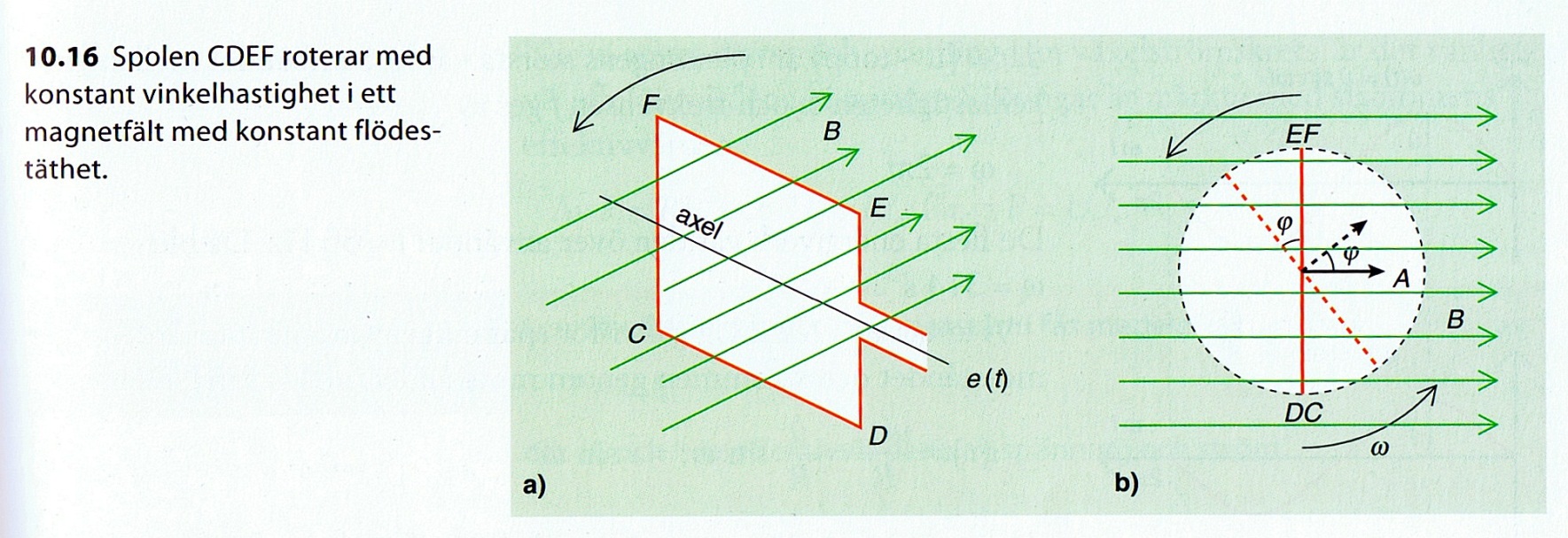 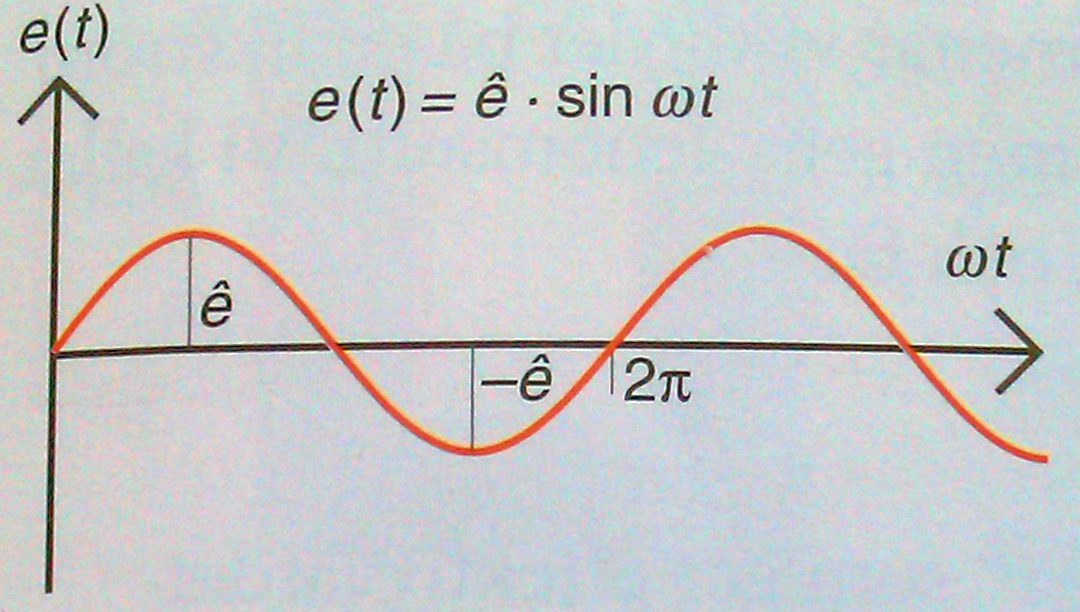 Växelström och likström
Egentligen hade det varit bättre om man hade talat om växelspänning och 
likspänning. 

När elektriciteten var ny, användes mest likström. Nu är det växelström överallt,
därför att
växelspänning går att transformera upp och ner. Högspänning passar bäst förkraftledningar. Lågspänning (230 V tvåfas och 400 V trefas) passar bäst för hushållsbruk.
med likström kan det bli ljusbågar och krypströmmar i strömbrytare, vilket är en brandrisk.
 

I Sverige och i större delen av världen används växelspänningsfrekvens 50 Hz. 
I Nordamerika, större delen av Sydamerika, samt i vissa andra länder används 60 Hz. 
Japan har 50 Hz i den östra, och 60 Hz växelspänning i den västra delen av landet.
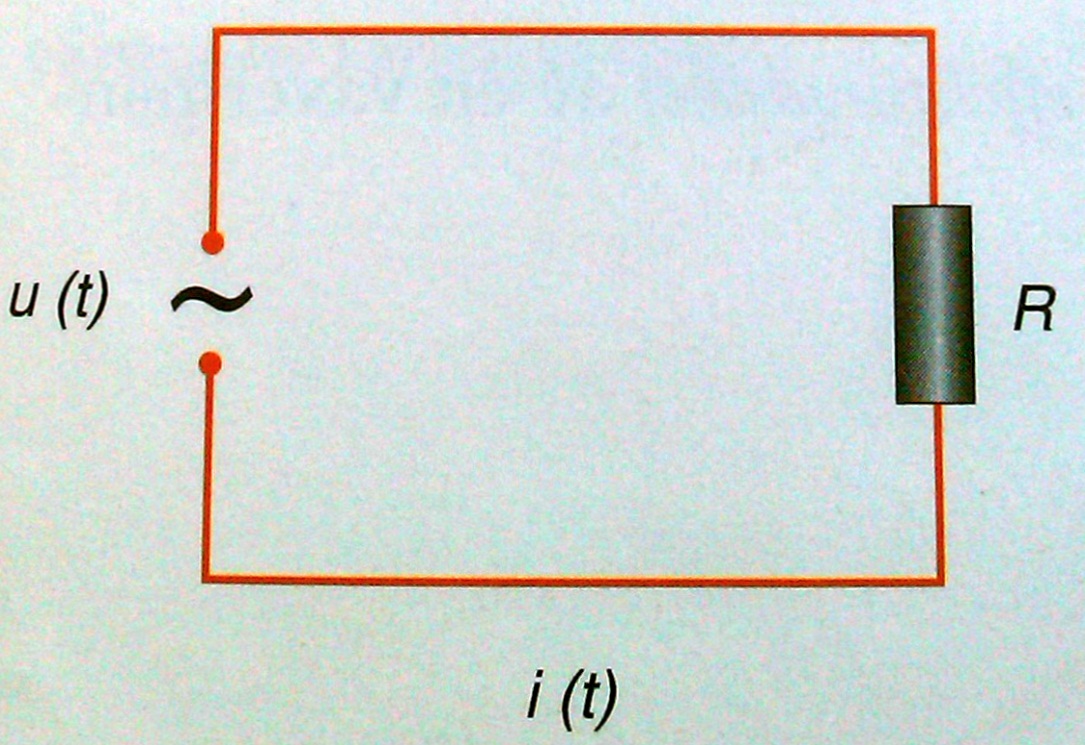 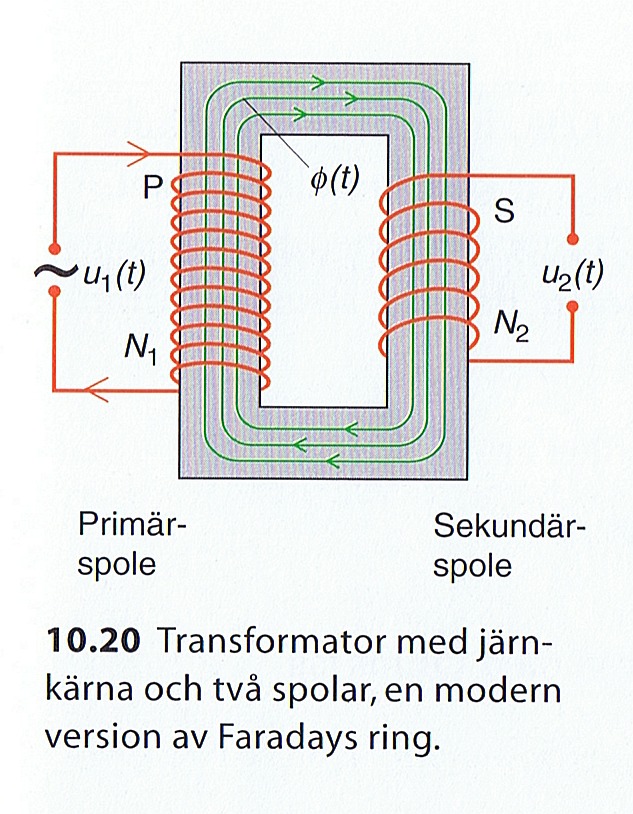